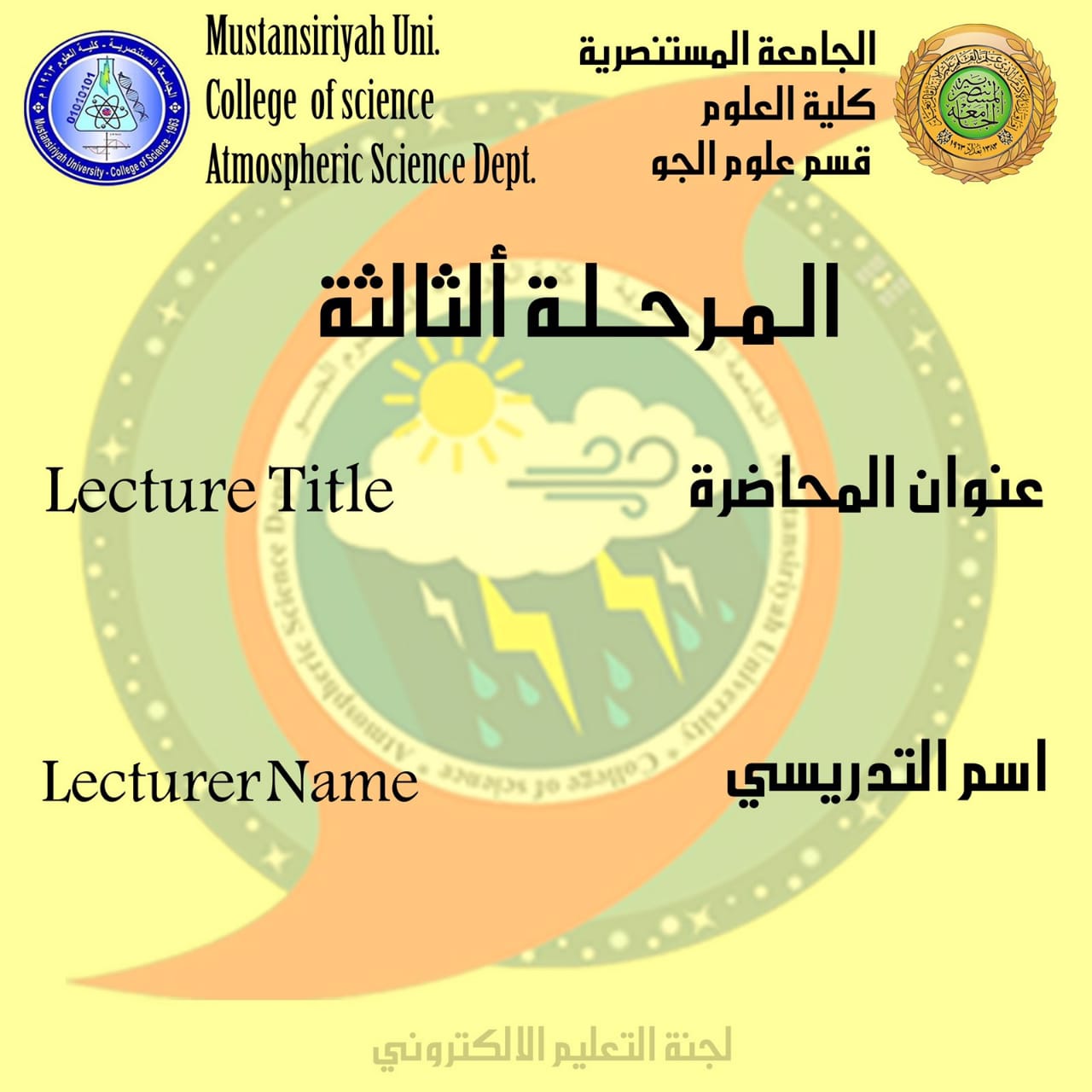 Turbulent kinetic energy
Basim ALknani
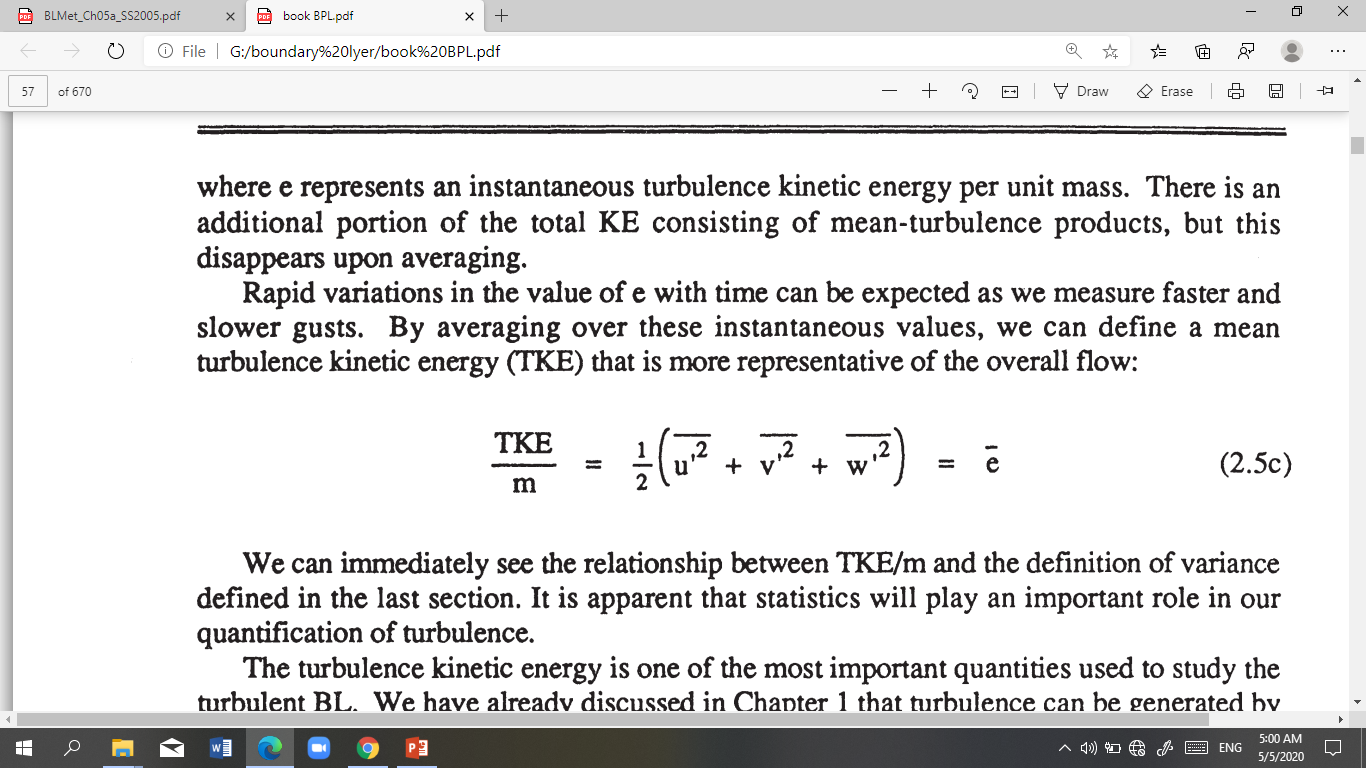 The turbulence kinetic energy is one of the most important quantities used to study the turbulent BL.
By writing a budget equation for TKE, we can balance the production terms against the loss terms to determine whether the BL will become more turbulent, or whether turbulence will decay in the BL.
A typical daytime variation of TKE in convective conditions is shown in Fig 2.8.
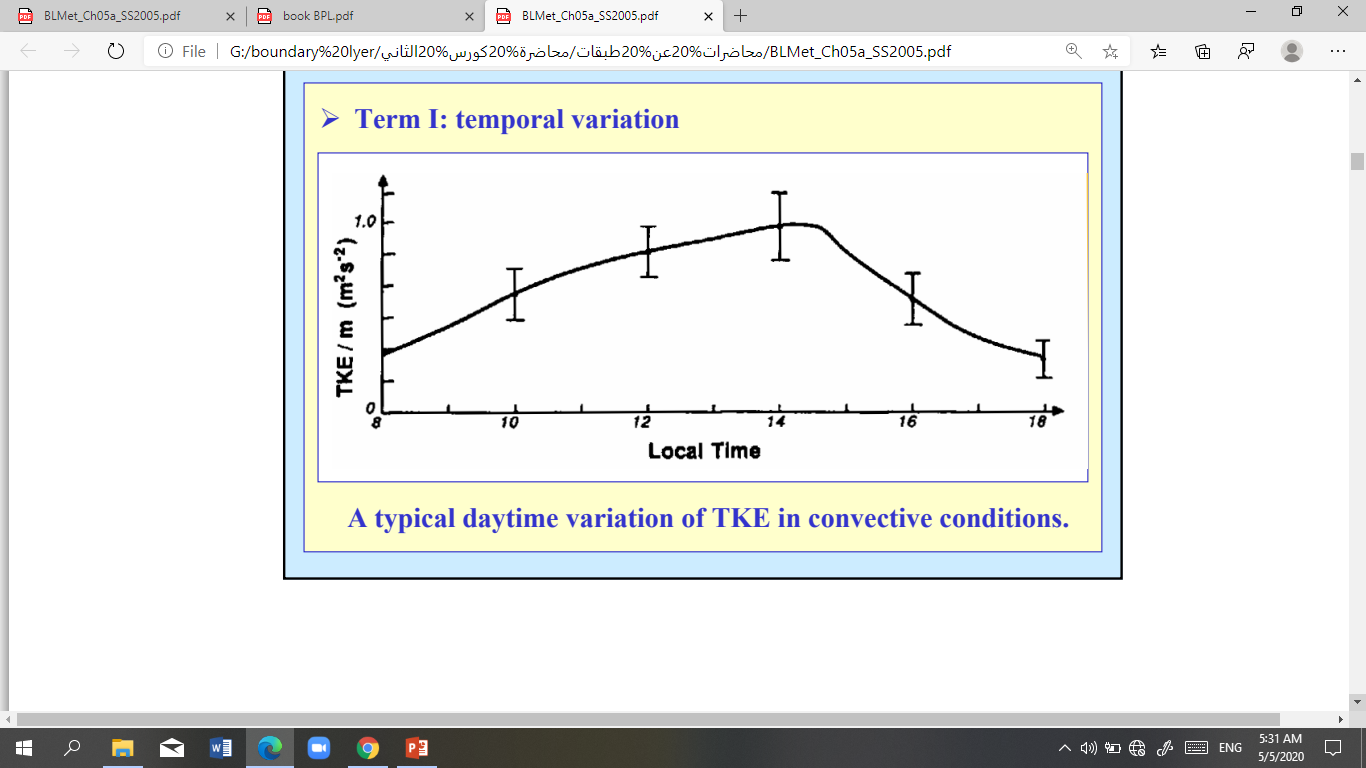 The vertical profile of TKE for various boundary layers are shown in Fig 2.9.
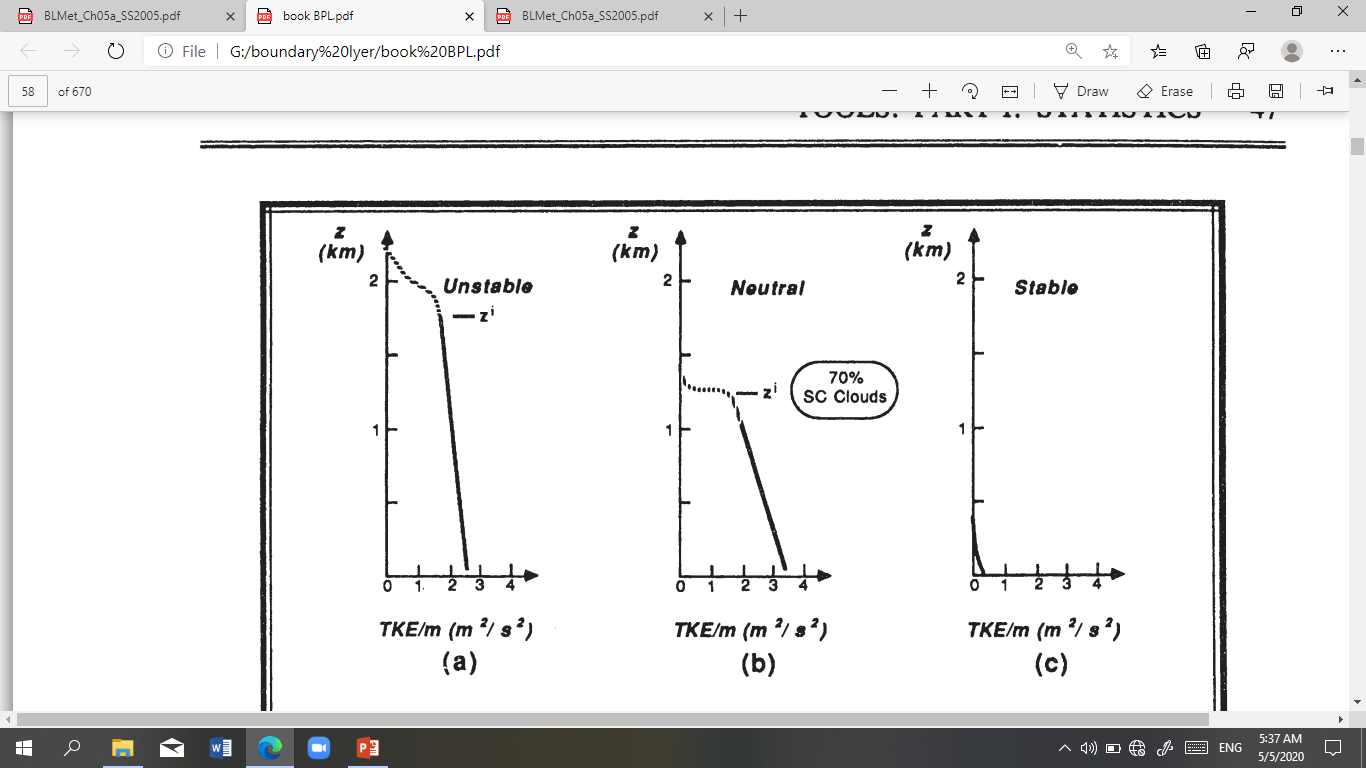 For night, Fig 2.9c shows how the static stability suppresses the TKE, causing it to decrease rapidly with height. Turbulence is produced primarily near the ground by wind shears.
Kinematic Flux
Flux is the transfer of a quantity per unit area per unit time. 
In BL meteorology, we are often concerned with mass, heat, moisture, momentum and pollutant fluxes. The dimensions of these fluxes are summarized below, using SI units as the example:
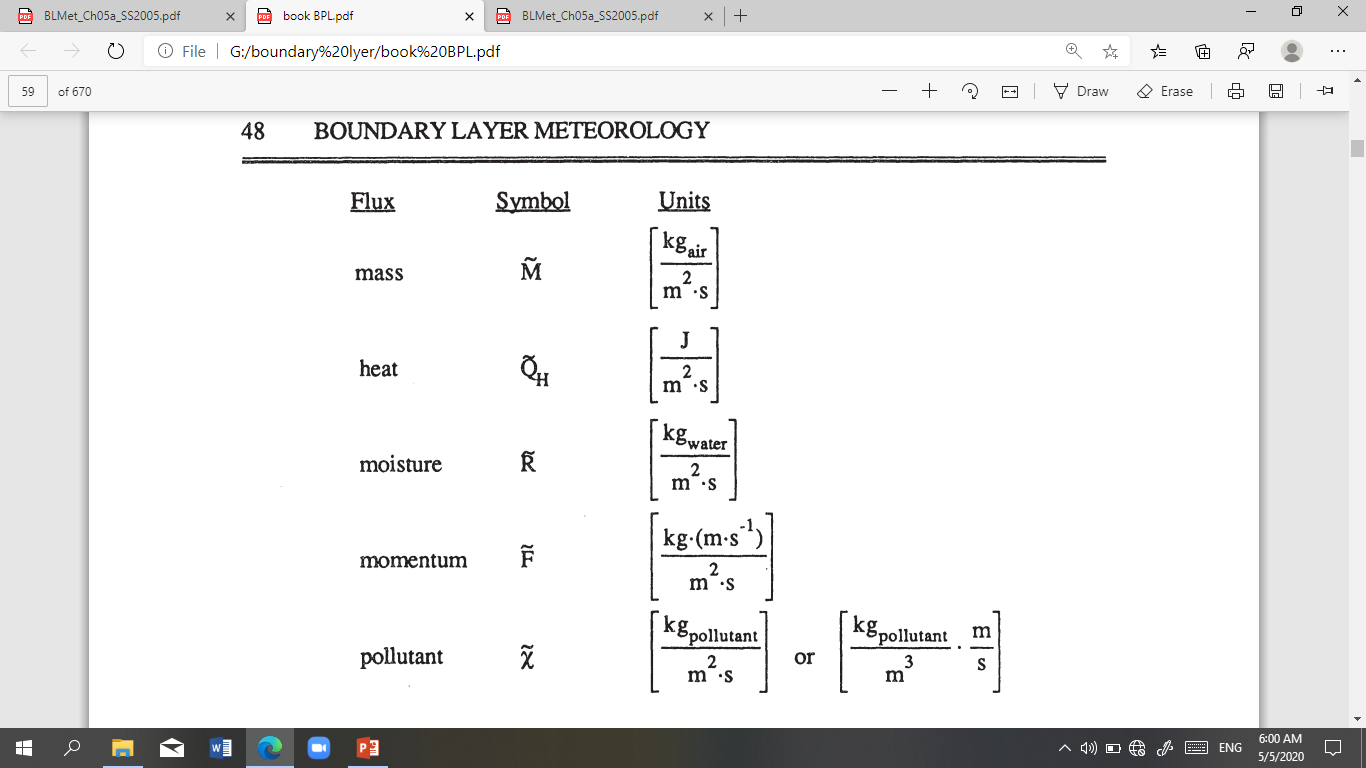 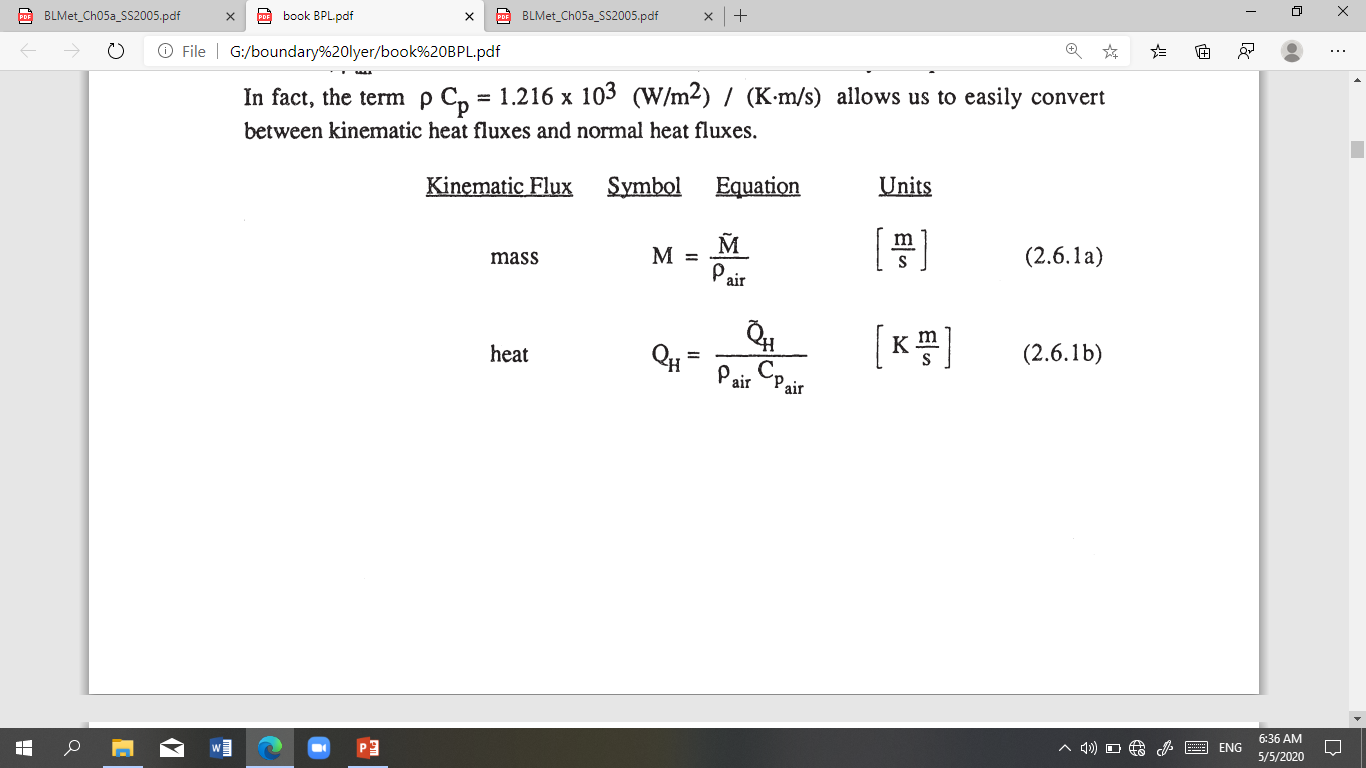 kinematic mass fluxes
kinematic heat fluxes
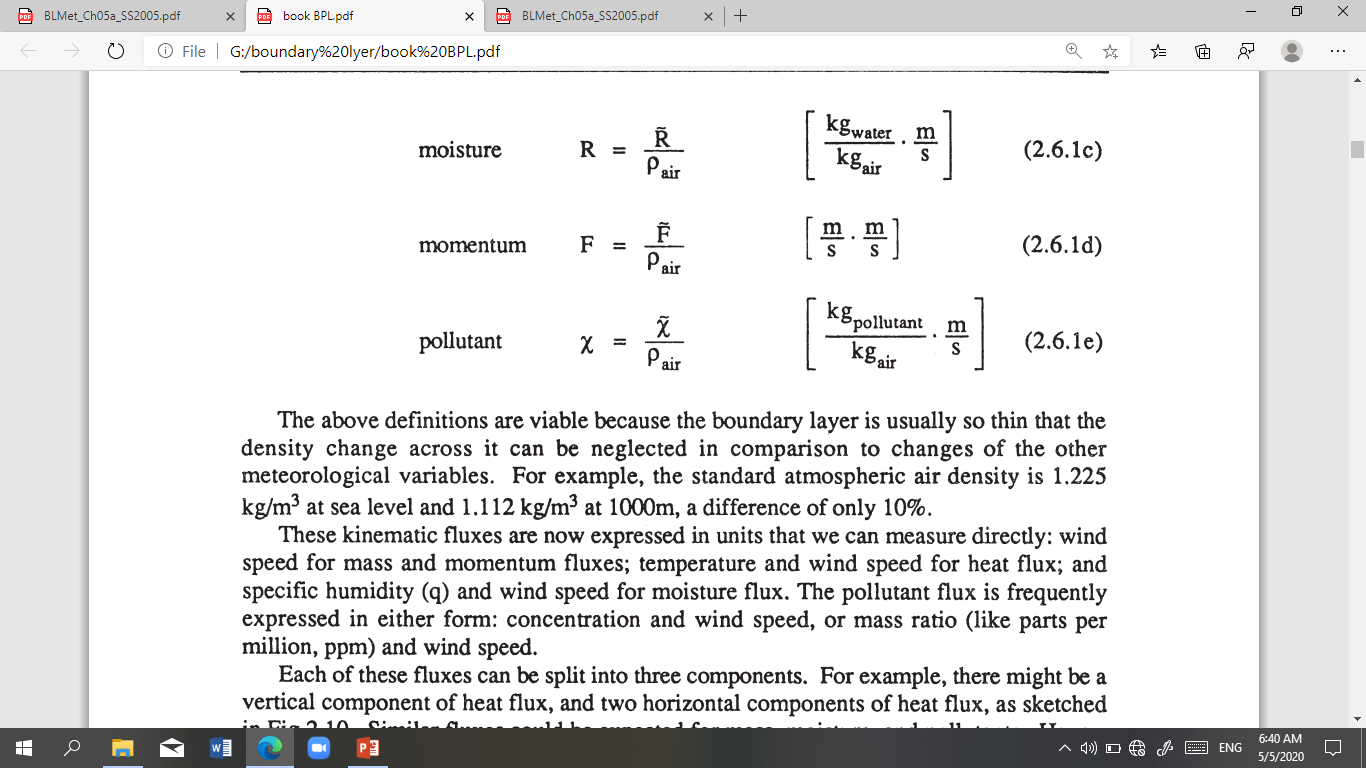 kinematic moisture fluxes
kinematic momentum fluxes
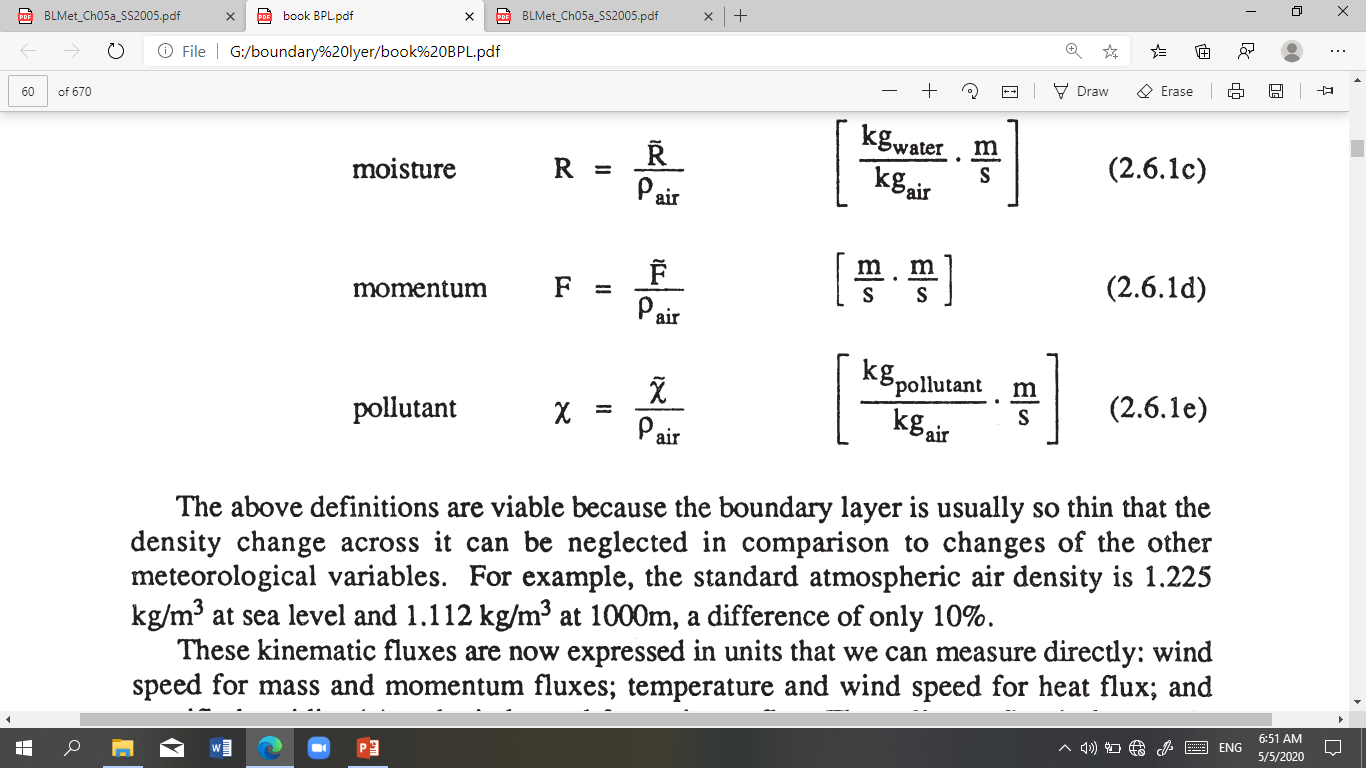 These kinematic fluxes are now expressed in units that we can measure directly: wind speed for mass and momentum fluxes; temperature and wind speed for heat flux; and specific humidity (q) and wind speed for moisture flux. The pollutant flux is frequently expressed in either form: concentration and wind speed, or mass ratio (like parts per million, ppm) and wind speed.
For the flux associated with the mean wind (advection). for example. that
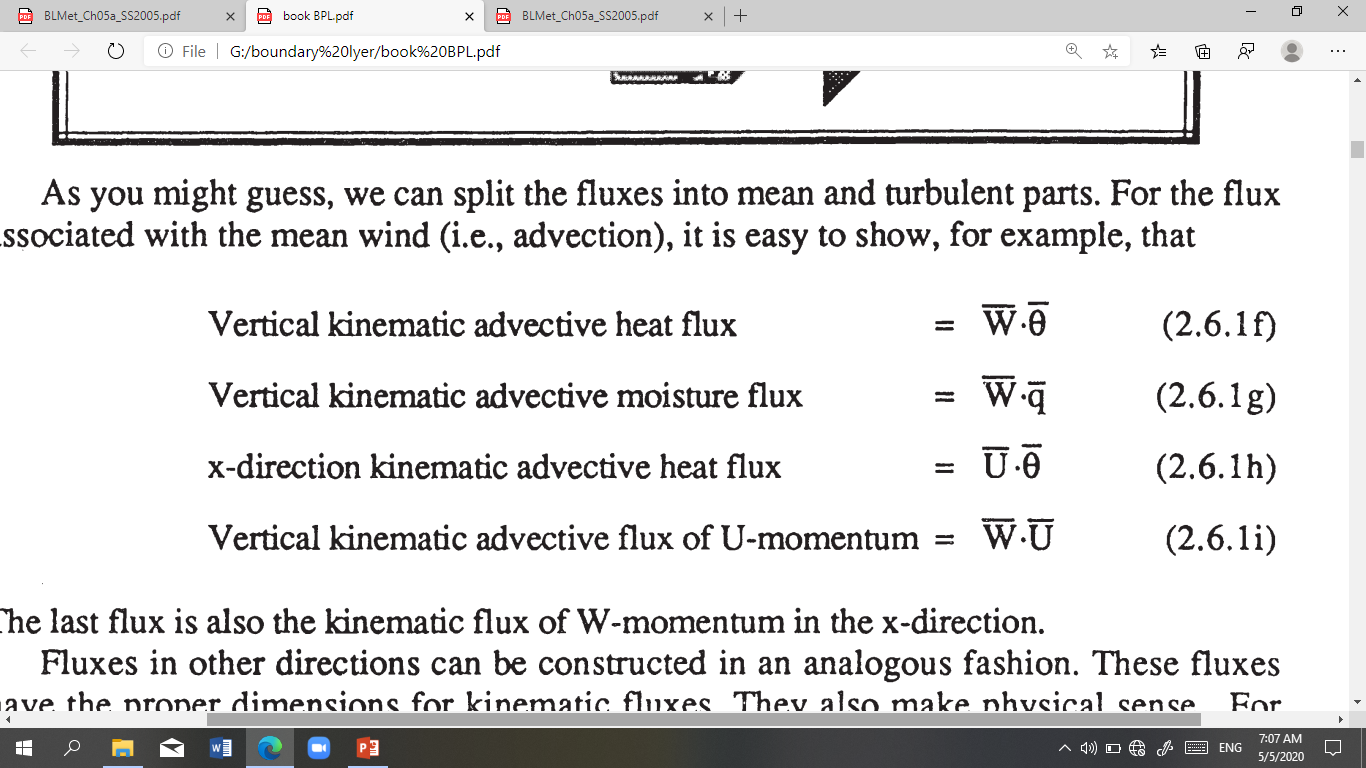 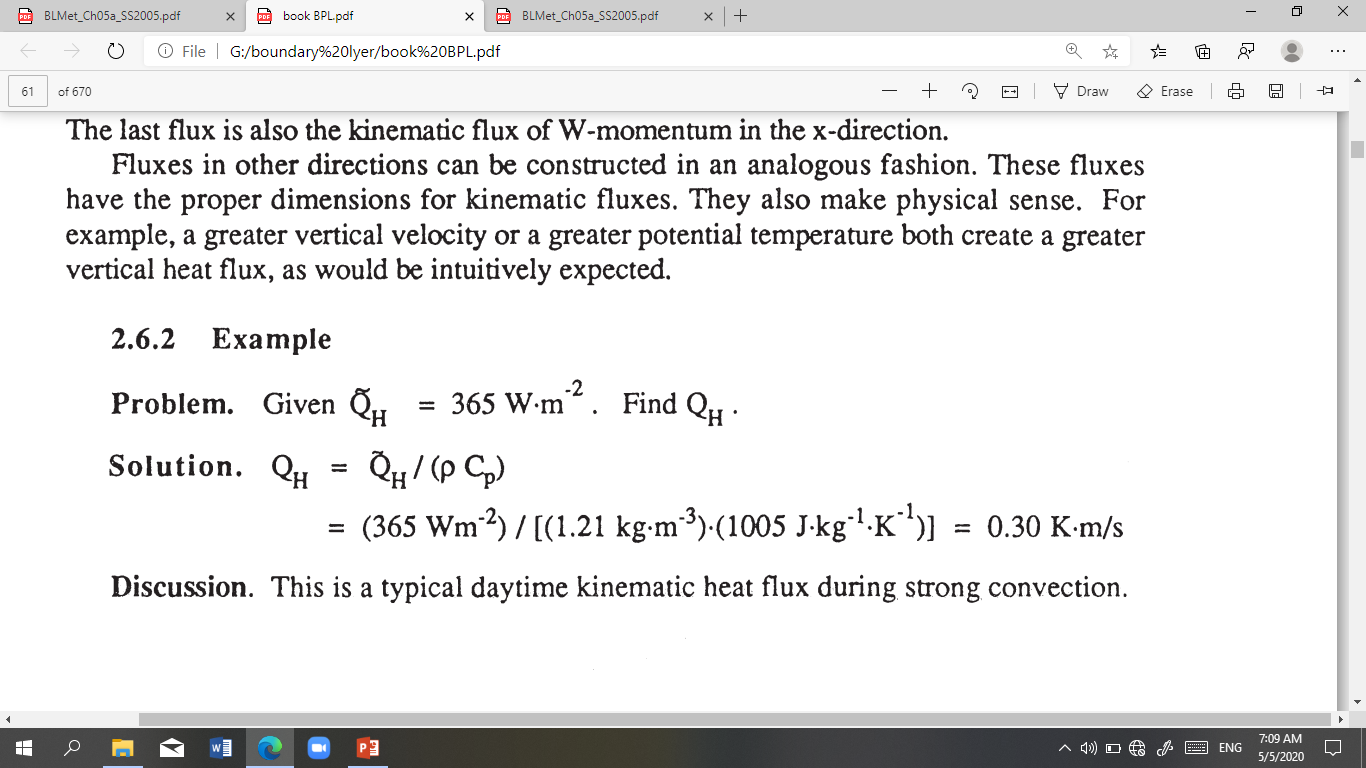 Turbulence kinetic energy (TKE) budget equation
The individual terms in the TKE budget equation describe physical processes that generate turbulence. The relative balance of these processes determines the ability of the flow to maintain turbulence or become turbulent, and thus indicates flow stability.
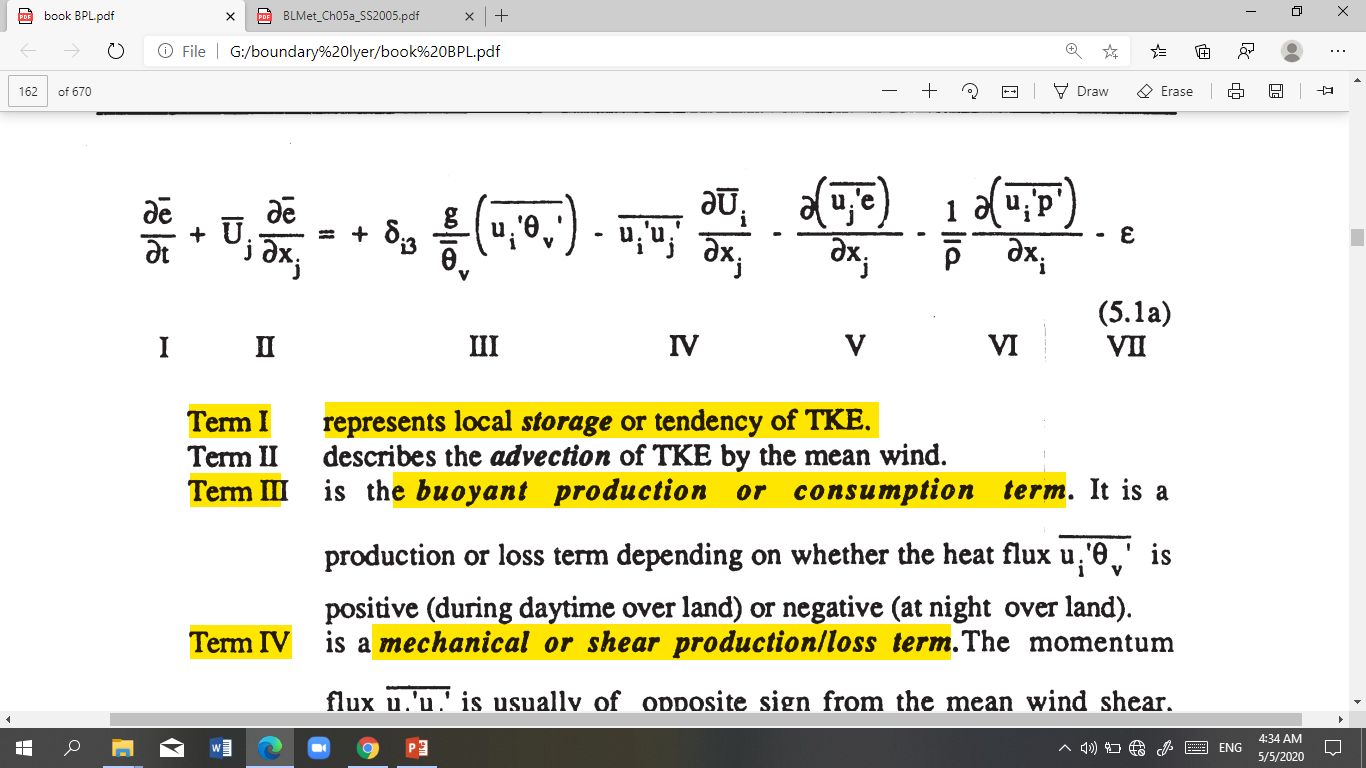 If we choose a coordinate system aligned with the mean wind, assume horizontal homogeneity, and neglect subsidence, then a special form of the TKE budget equation can be written
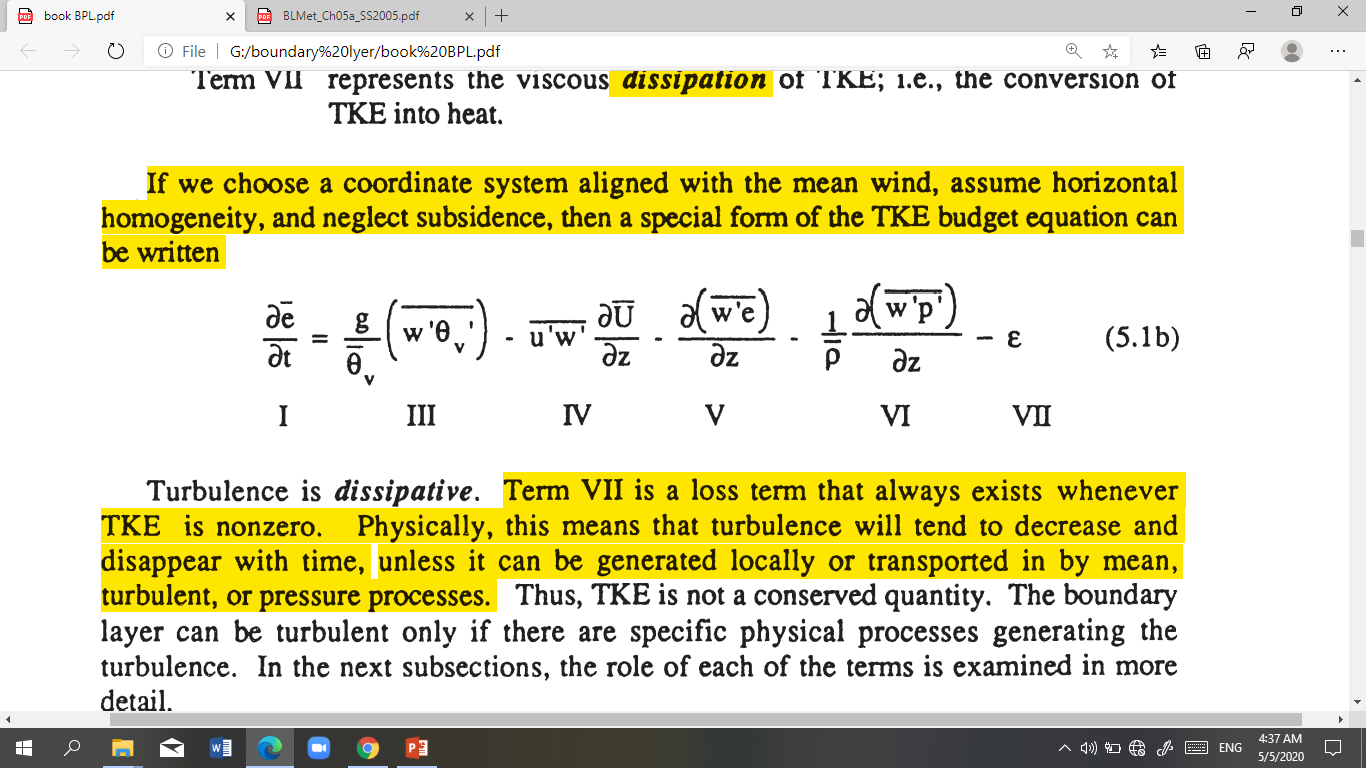 Term I       represents the rate-of-change of TKE or represents local storage 
Term II     is the advection of TKE by the mean wind
Term III    is the buoyant production or consumption term, It is a production or loss term depending on whether the heat flux            is positive (during daytime over land) or negative (at night over land), 
Term IV     is a mechanical or shear production/loss term. The momentum flux                  is usually of opposite sign from the mean wind shear, because the momentum of the wind is usually lost downward to the ground. 
Term V     is the turbulent transport of TKE. It describes how  TKE is moved around by the turbulent eddies
Term VI    is the pressure correlation term that describes how TKE is redistributed by pressure perturbations.
Term VII  represents the viscous dissipation of TKE, i.e. the conversion of TKE into heat.
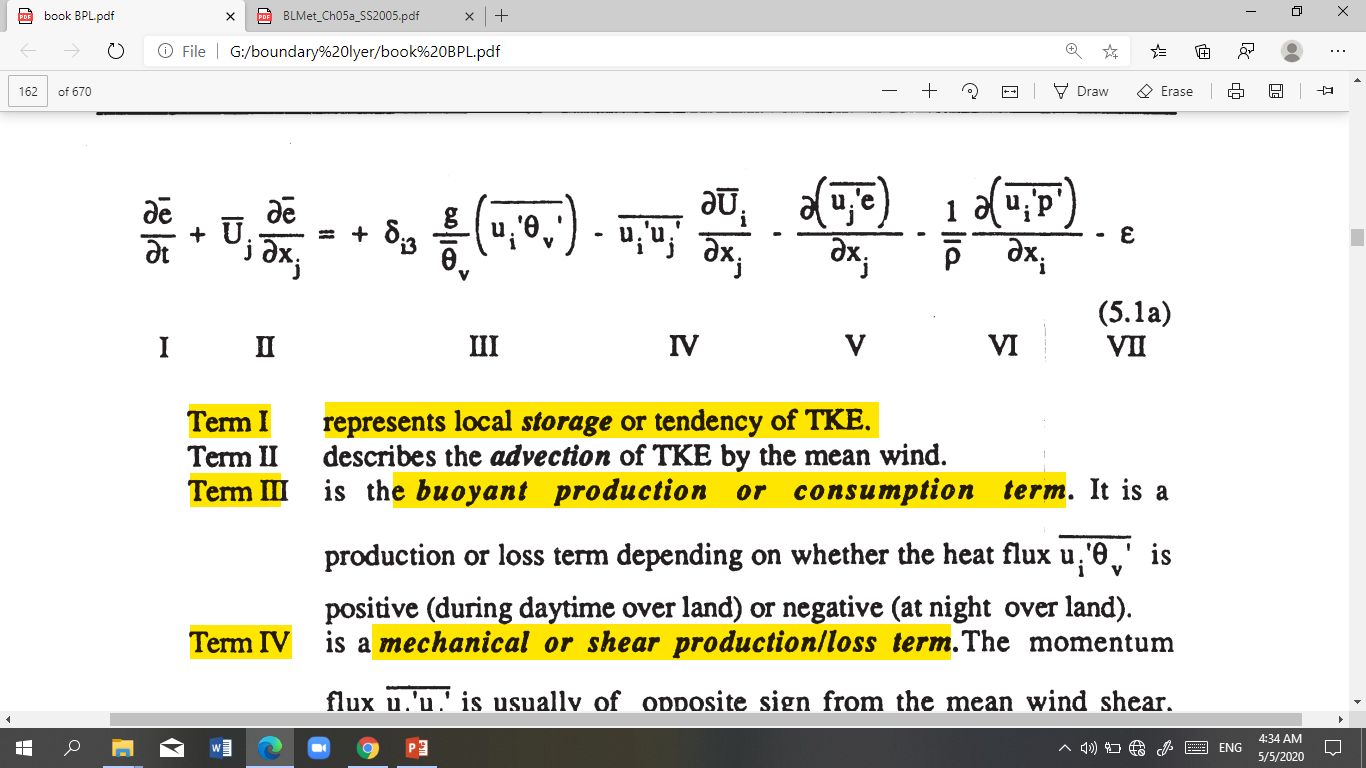 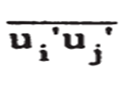